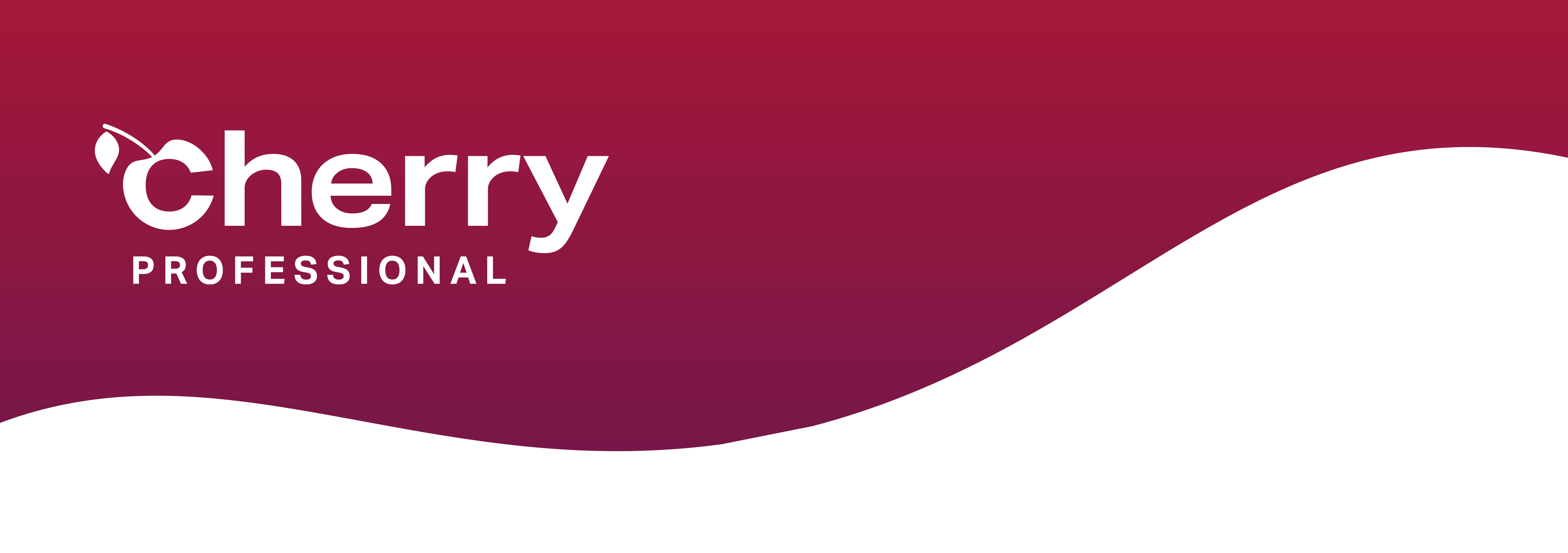 Temporary Worker Welcome Pack 
FAQs
This pack contains the answers to our most frequently asked questions. If you need any more help then please get in touch with us at timesheet@cherryprofessional.co.uk or call us on 0115 9222240.
When and where do I send in my timesheet?
When we have set up your account with your bank details, you will receive an email from Simplicity with a log in for the GEMS online timesheet system. 

On your last working day of each week you can log in and enter your time for the week. When complete, your line manager will then receive a link to approve the timesheet. The deadline for timesheets to be entered and approved is Monday at 3pm. 

If we don’t have your timesheet by Monday at 3pm your pay will be delayed.  You will not get paid for that weeks work until the next payroll run which will be 1 week later.

How shall I complete my timesheet and have it approved?
Please complete your timesheet in hours and minutes (15 minute increments as a minimum) e.g. 7 hours and 30 minutes would be 7.5.  You must ensure your manager at the company has approved your timesheet otherwise we will not be able to authorise it and pay you.  

If your line manager is away then please ensure you find out from the company who will be signing your timesheet in their absence.
 
When will I get paid?
You will send your timesheet in on you last working day of the week and, as long as it is authorised before the deadline, it will get paid the following Friday (1 week later) into your bank account.
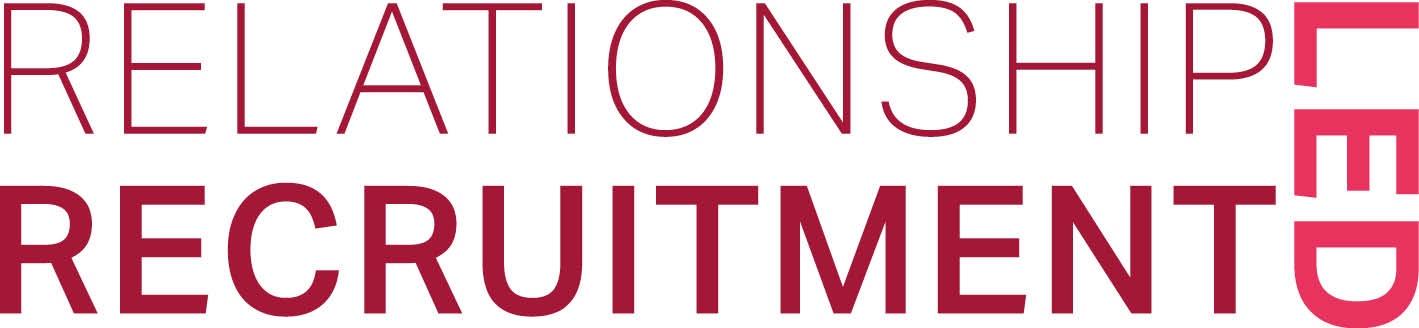 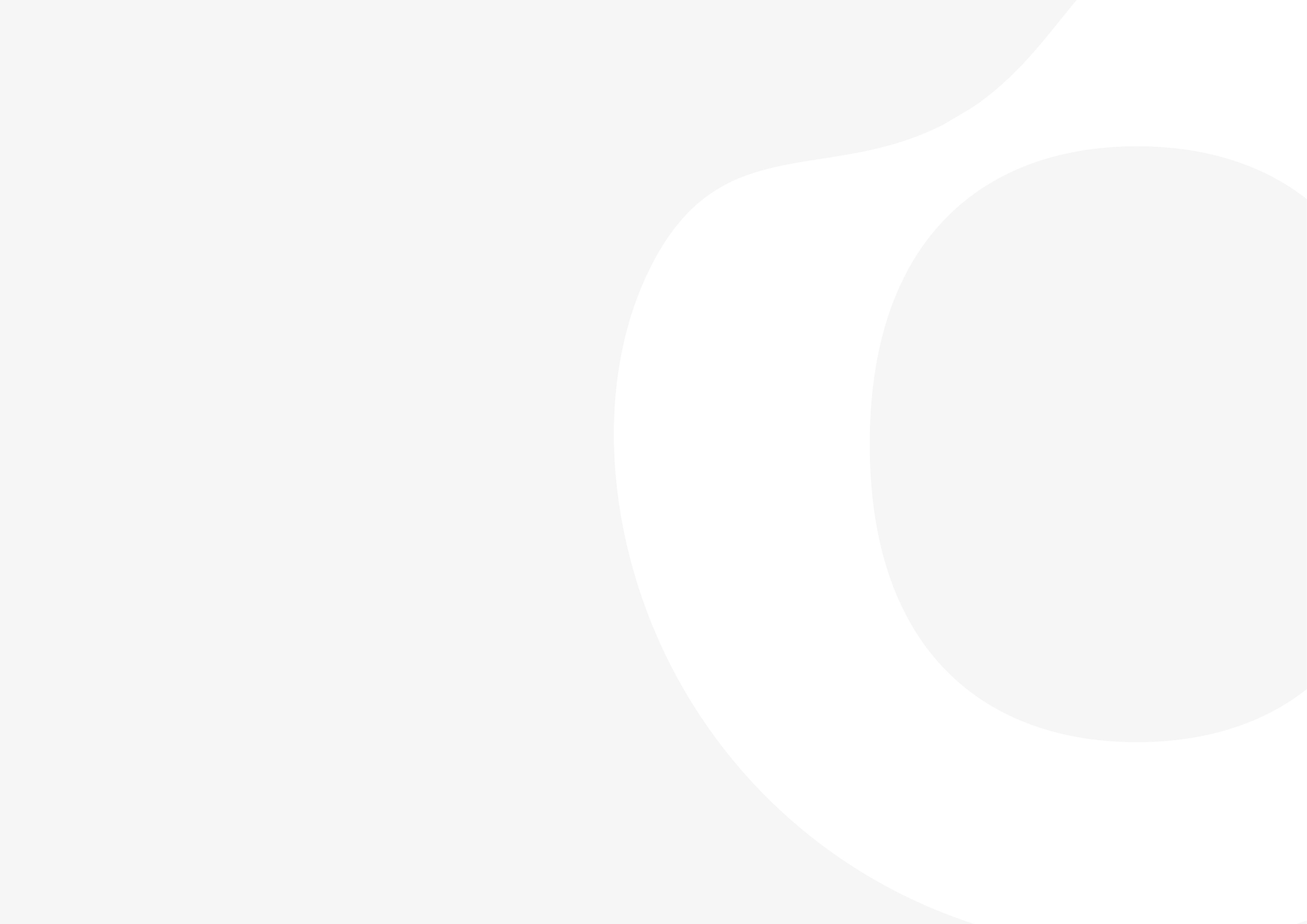 What about holidays?
If you are planning to go on holiday you will need to: 
Contact your Consultant and the payroll team (timesheet@cherryprofessional.co.uk) at Cherry Professional to let them know when you will be away. 
You will also need to let your line manager at the client site know, and they can authorise you to take time off

If you want to take accrued holiday pay you will need to email timesheet@cherryprofessional.co.uk to request this. 
 
How many days holiday pay do I get and how do I know how much holiday pay I have accrued?  
You get a full time equivalent of 28 days per year; this will be pro-rata depending on how many hours you have worked and how long you have been there.  The longer you work the more you accrue. Bank holidays form part of your accrual and need to be requested also. 

If you want to know how many days you have accrued please call your contact at Cherry Professional.
 
What if I am taking unpaid holiday?
If you have just started a contract and have not yet accrued any holiday, but have been authorised to take days off, you simply email timesheet@cherryprofessional.co.uk and request this.
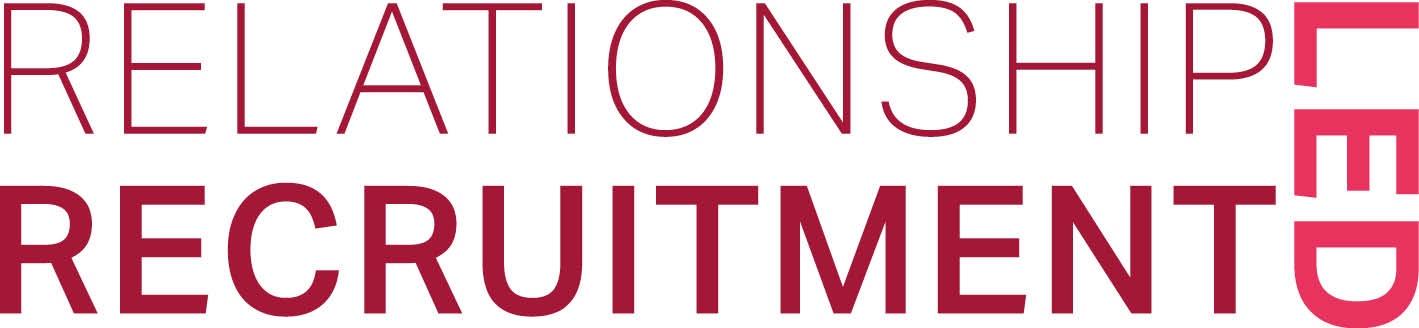 When does the holiday year begin / end and what happens if I do not use all my holidays?

Your holiday year begins from the day that you start your temporary contract.  You have 12 months in order to use your holiday entitlement.  On the 1 year anniversary of your contract start date your holidays will go back to zero and the new holiday year will begin, it is therefore important that you take your accrued holidays within the 12 months as any that were not taken will be lost.    
 
What happens to my accrued holiday pay when I finish working at the company? 

If you finish your assignment we will request your accrued holiday and P45 the week after your final timesheet has been processed. Please note you must claim back your holiday pay before the 1 year anniversary of your start date otherwise you will lose it.
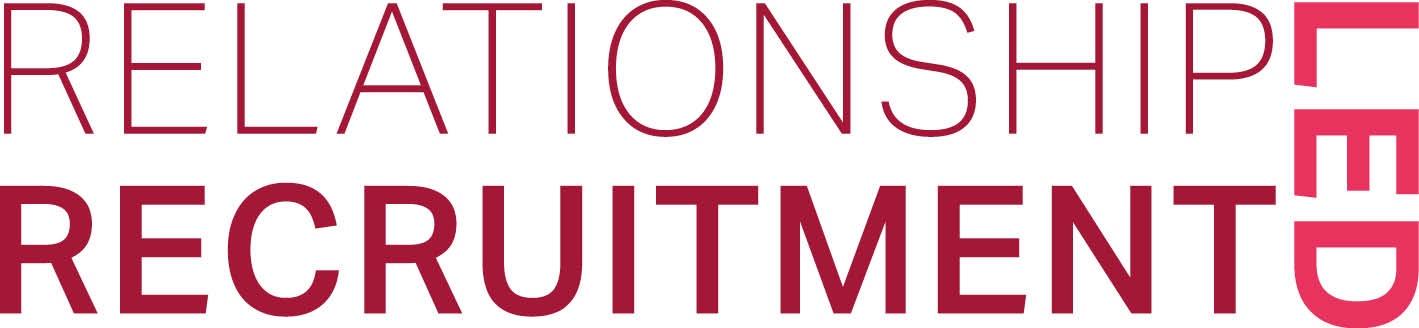 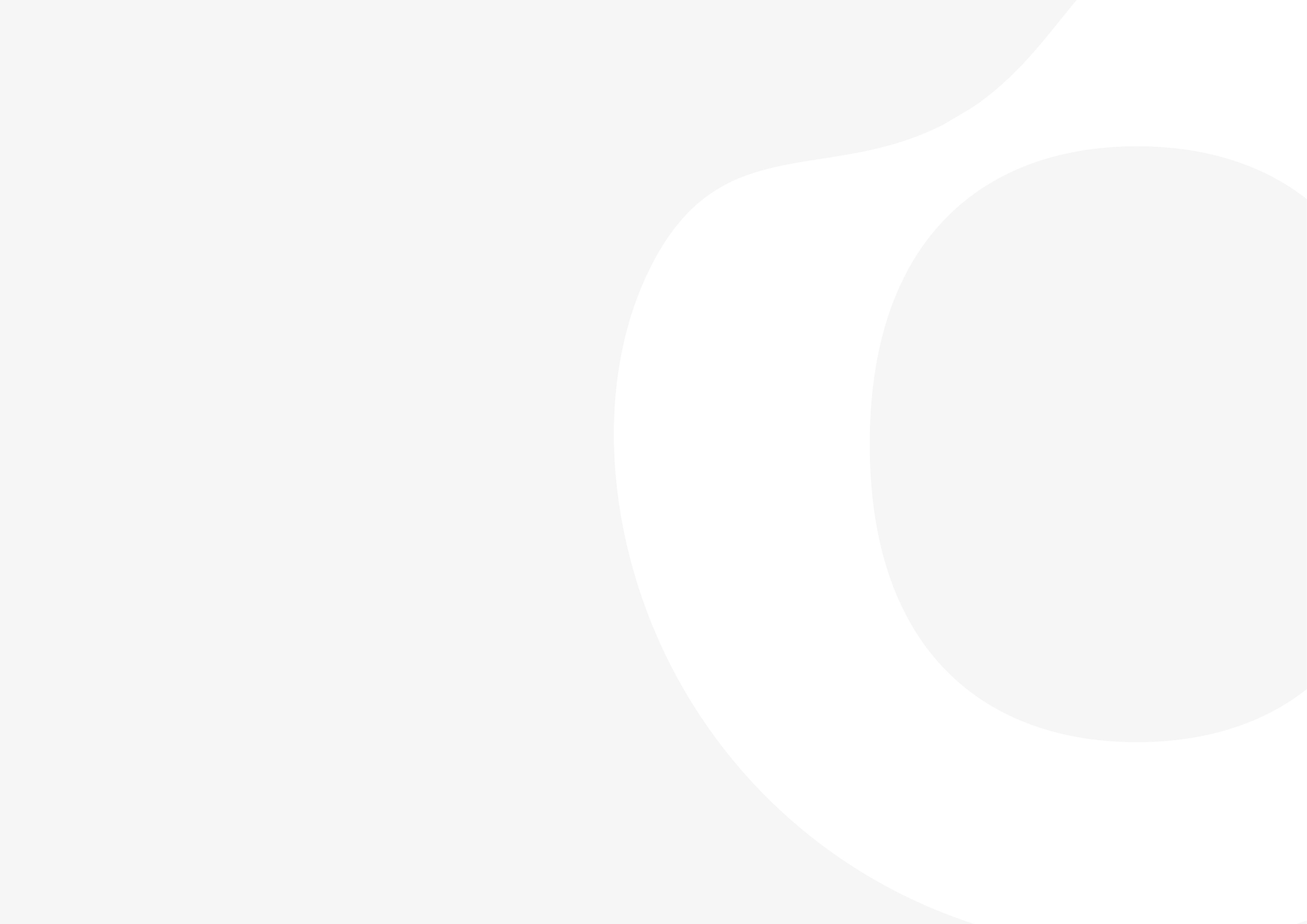 How will Auto enrolment affect me? 

All temporary employees working for Cherry Professional Ltd will be enrolled into a workplace pension scheme if they;
• Earn over £10,000 per annum (equivalent to £833 per month);
• Are aged 22 or over; and
• Are under state pension age.
 
However, Cherry Professional Ltd will postpone the automatic enrolment of new starters into the pension scheme for a period of 3 months. Our pension provider is NOW Pension and you can obtain more information via their website www.nowpensions.com
 
When will I get information from NOW Pension re: Auto enrolment?
Following your first week of working as a temp, postponement notices or auto enrolment communications will be emailed directly to you.
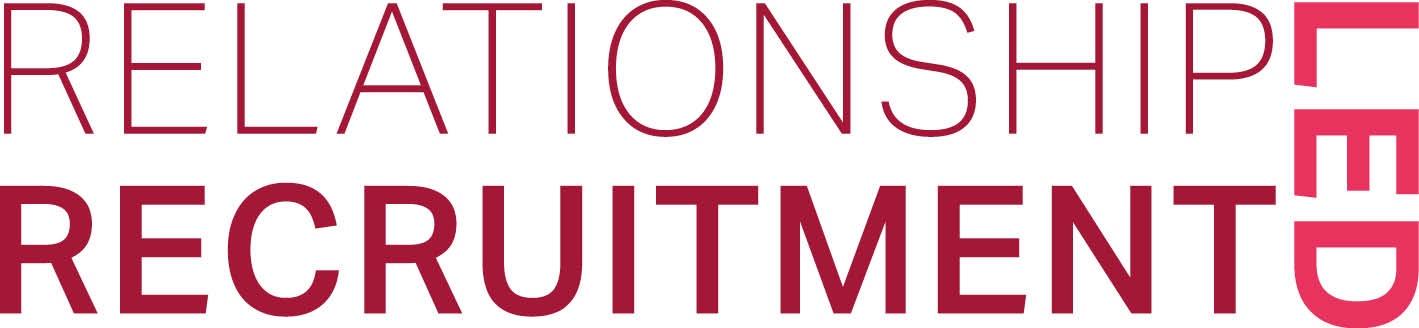 What if I am sick or unable to go to work?

You must call into our office on 0115 922 2240 before 9am to inform Cherry Professional of your reason of absence, if this lasts for more than one day you must call in each day.

When will you send my P45?

Upon finishing your contract it is up to you to request when you would like your P45 (as many people will be going onto work in other roles for us they will not need to request their P45). If you do not request your P45 it will automatically be issued 8 weeks after you finish your last assignment.
 
Who should I call regarding general payroll queries?
If you have any general payroll queries please contact our payroll team at Simplicity on 01594 372112 during working hours.
 
Working Time Directive
 
In order for us to comply with current legislation it is important that you call to inform us if you expect to be working in excess of 48 hours in any week.  We will need written consent from you that you will be working in excess of the 48 hour working time directive guidelines.
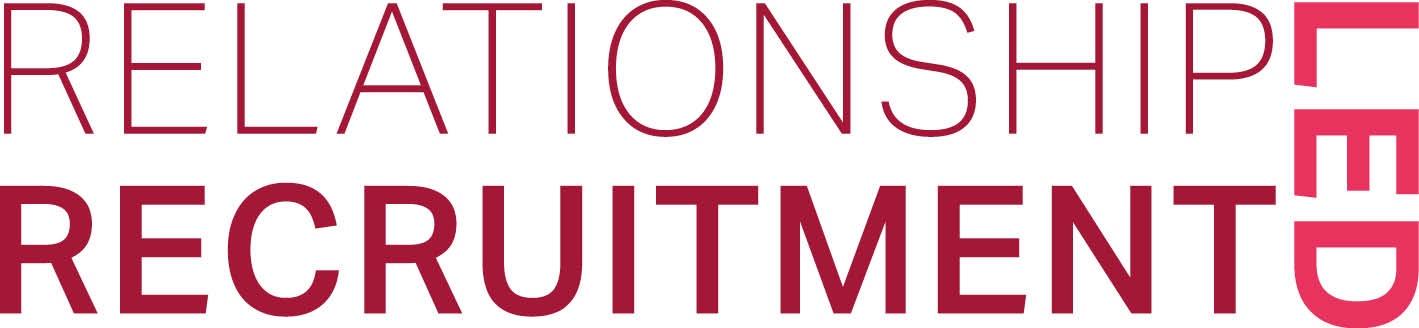